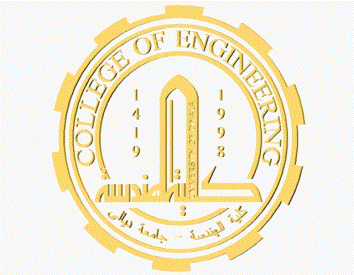 In The Name of God
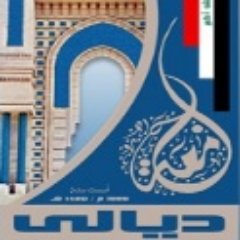 Collage of Engineering 
Computer  Engineering 
Department
Diyala University
Stick Diagram
Lecture Four
1
1
Mr. AHMED K. JAMEIL
Mr. AHMED K. JAMEIL
Mr. AHMED K. JAMEIL
Since OUT = D + A(B + C), i.e. has long bar, we draw PDN first. Then we synthesize PUN from the PDN structure.
Mr. AHMED K. JAMEIL
OAI is short for OrAndInvert. 21 refers the number of inputs for the OR gates (in this case only one OR gate exists because 1-input OR gate is equivalent to a wire).
The diagram on the right is called a logic graph. The diagram can be used as a systematic approach to derive order of input signal wires so gate can be laid
out to minimize area. For the gate above, a bad ordering example of good ordering is C, A, B.
is
B,
C,
A.
An
Note that PUN and PDN are duals (parallel <-> series).
Vertices (X, i, GND, j, VDD) represent nodes of the circuit.
Mr. AHMED K. JAMEIL
Input ordering of A, C, B is a bad ordering (see previous slide for the only other bad ordering).
Layout area for the arrangement on the right is minimized because the Active layer for NMOS (also called n-diffusion layer) is continuous. Arrangement on the left requires two separate n-diffusion layers, hence a gap between the two strips.
We use green for n-diffusion, brown for p-diffusion, red for polysilicon, blue for metal1, purple for metal2, and black square for Contact-to-Active, Contact-to- Poly, and via1.
Mr. AHMED K. JAMEIL
References:
The VeCAD (VLSI – eCAD)  from FKE, UTM, MALAYSIA, 2012
2. Jimmie J. Cathey, Ph.D, Theory and Problems of Electronic Devices and Circuits, 2nd Edition, 2002.
3. J. M. Rabaey, A. Chandrakasan and B. Nikolic, Digital Integrated Circuits: A Design Perspective. 2nd ed. Upper Saddle River, NJ: Pearson Education, Inc., 2003.
4. S-M. Kang and Y. Leblebici, CMOS Digital Integrated Circuits. 3rd ed. Singapore: McGraw-Hill,
2005.